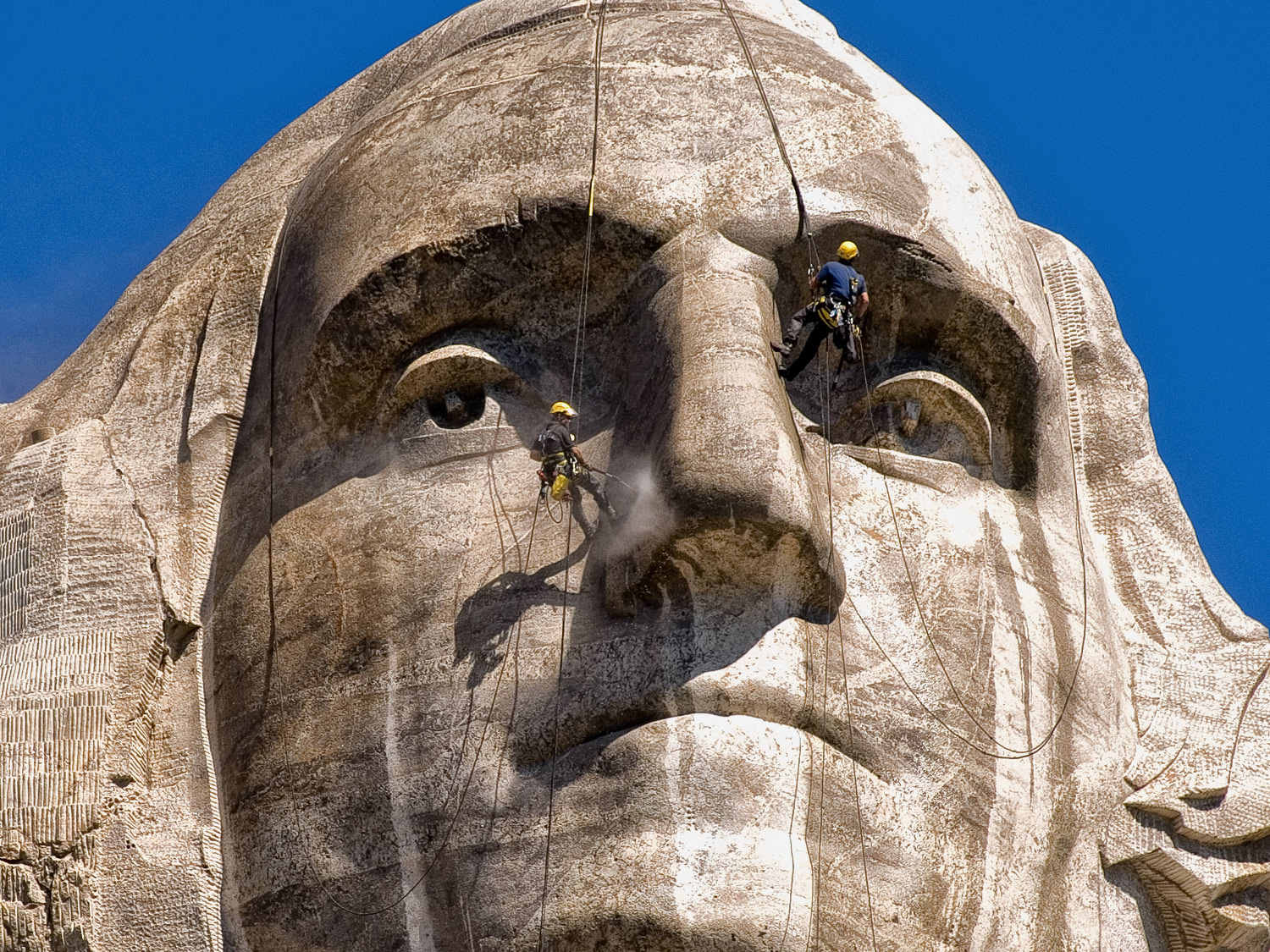 Photo © Jon Malinowski. 
All rights reserved. Used with permission.
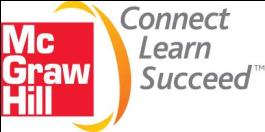 Human Geography by Malinowski & Kaplan
CHAPTER 6 LECTURE OUTLINECULTURE & CULTURAL LANDSCAPES
6-1
Copyright © The McGraw-Hill Companies, Inc. Permission required for reproduction or display.
Chapter 6 Modules
6A Culture and Cultural Geography
6B Culture Complexes
6C The Components of Culture
6D Cultural Diffusion
6E Culture Hearths
6F Cultural Landscapes
6G Folk Culture and American Foodways
6H Popular Culture: House Types
6I A Cultural Geography of Sports
Copyright © The McGraw-Hill Companies, Inc. Permission required for reproduction or display.
6-2
6A: Culture Definitions
Culture 
shared patterns of learned behavior, attitudes, and knowledge
Culture Trait
a single component of a culture
Culture Region
an area that shares a large # of culture traits
Culture Realm
Groupings of culture regions based on broad culture similarities
Copyright © The McGraw-Hill Companies, Inc. Permission required for reproduction or display.
6-3
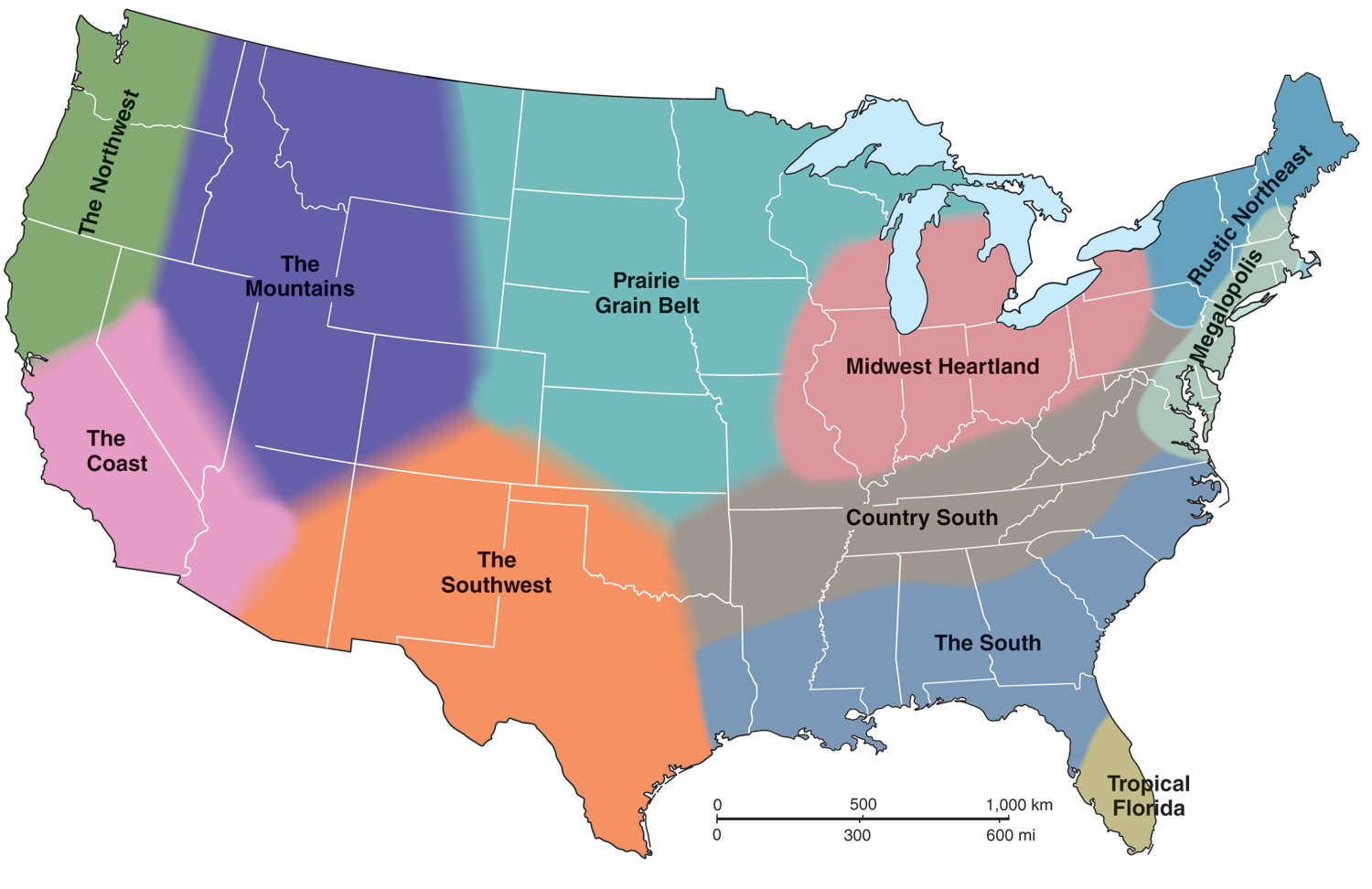 Figure 6A.2
What culture traits define each culture region? 
Do you agree with the regionalization?
Copyright © The McGraw-Hill Companies, Inc. Permission required for reproduction or display.
6-4
6B: Culture Complexes
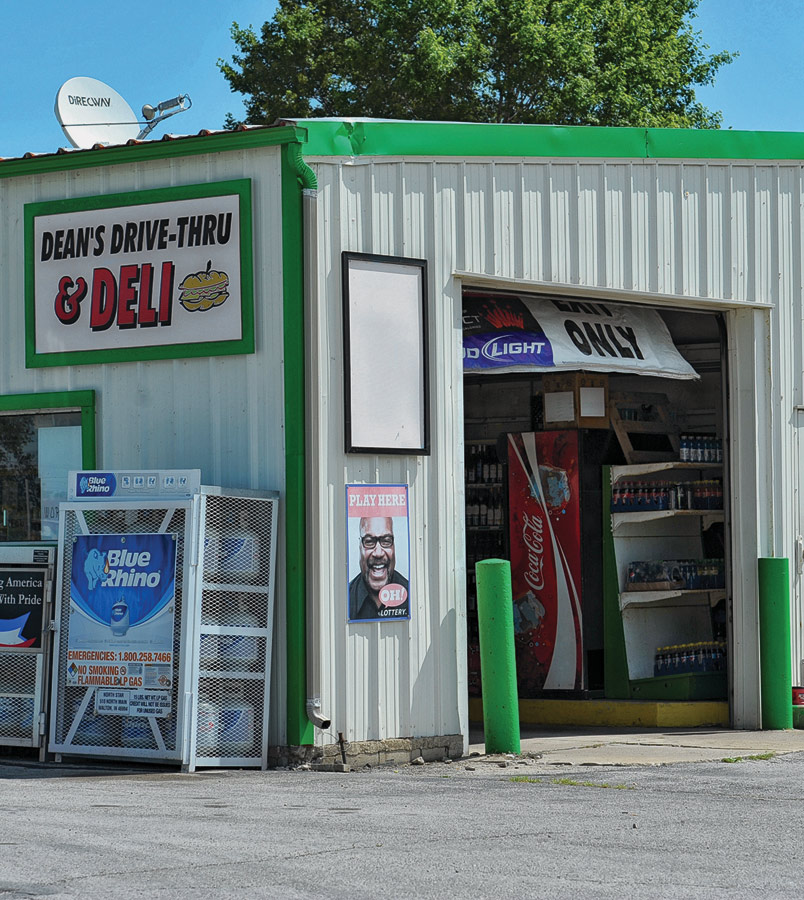 Interrelated culture traits
Examples:
Cattle in Masai society
Cars in U.S. society
How are cars connected to numerous aspects of modern American culture?
Photo © Jon Malinowski. 
All rights reserved. Used with permission.
Copyright © The McGraw-Hill Companies, Inc. Permission required for reproduction or display.
6-5
6C: The Components of Culture
Technological Subsystem
the material objects that a culture produces, as well as the procedures for using those objects
artifacts
Sociological Subsystem
how people in a culture are expected to interact with each other and how their social institutions are structured
sociofacts
Ideological Subsystem
the ideas, beliefs, values, and knowledge of a culture
mentifacts
Copyright © The McGraw-Hill Companies, Inc. Permission required for reproduction or display.
6-6
The Components 
of Culture
Copyright © The McGraw-Hill Companies, Inc. Permission required for reproduction or display.
6-7
6D: Cultural Diffusion
Diffusion: the movement of people, ideas, or things from a point of origin to another location over time
Types of Diffusion:
Relocation: the diffusion of a particular phenomenon that results from the migration of people who practice that phenomenon
Contagious: the spread of phenomenon to nearby places
Hierarchical: movement of phenomenon from one place to other places that have some similarities
Often from large cities to small cities
Copyright © The McGraw-Hill Companies, Inc. Permission required for reproduction or display.
6-8
6D: Cultural Diffusion
Gladwell’s Model
1st- idea/item alike are diffused through the efforts of a select group of people: “the law of the fews”
2nd- refers to people’s need to see a good reason for the idea/item and how it fits into their lives: “stickiness factor”
3rd- diffusion relies on prevailing conditions: the place and time have to be right to accept the new thing/item
Copyright © The McGraw-Hill Companies, Inc. Permission required for reproduction or display.
6-9
6D: Cultural Diffusion
Hagerstrand’s Model
thing/idea – transfer – using any or simultaneous means:
communication
observation
marketing 
physical
Copyright © The McGraw-Hill Companies, Inc. Permission required for reproduction or display.
6-10
Figure 6E.1
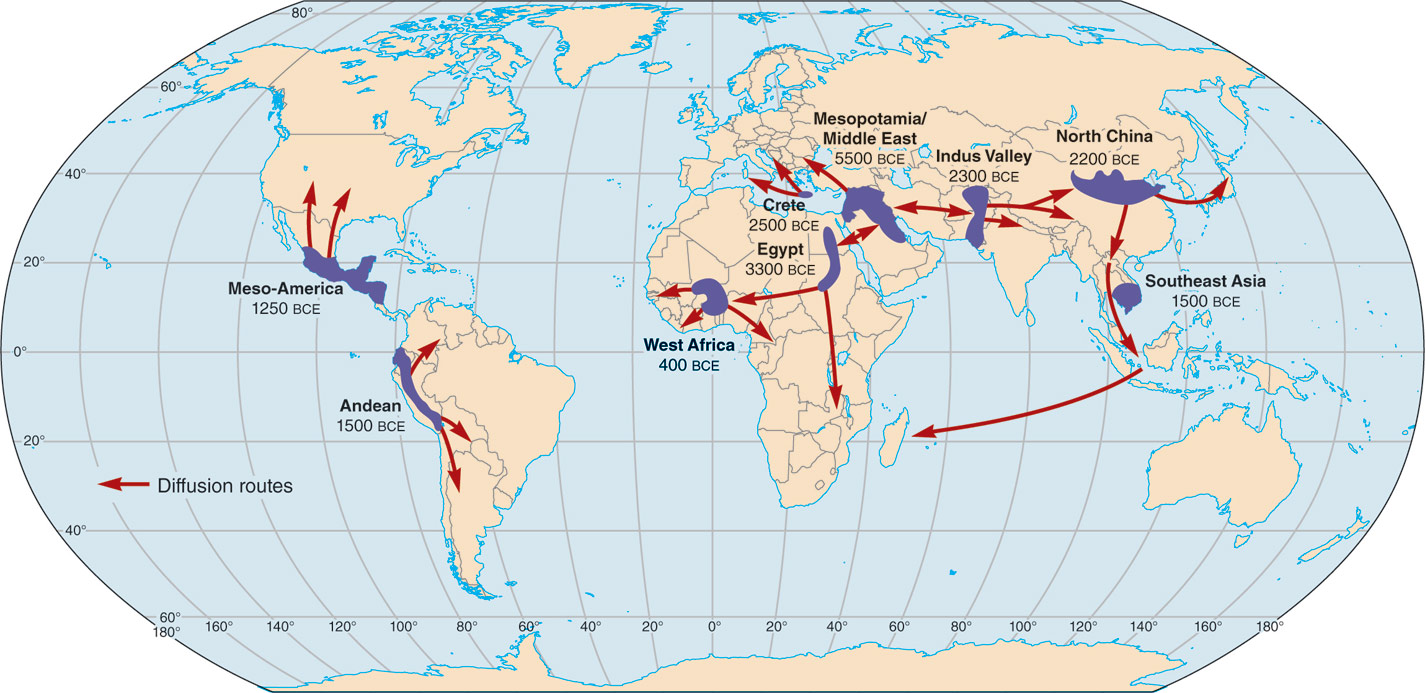 MAJOR CULTURE HEARTHS
areas from which important culture traits, including ideas, technology, and social
structures, originated
Copyright © The McGraw-Hill Companies, Inc. Permission required for reproduction or display.
6-11
6F: Cultural Landscapes
The cultural impact on an area, including buildings, agricultural patterns, roads, signs, and nearly everything else that humans have created
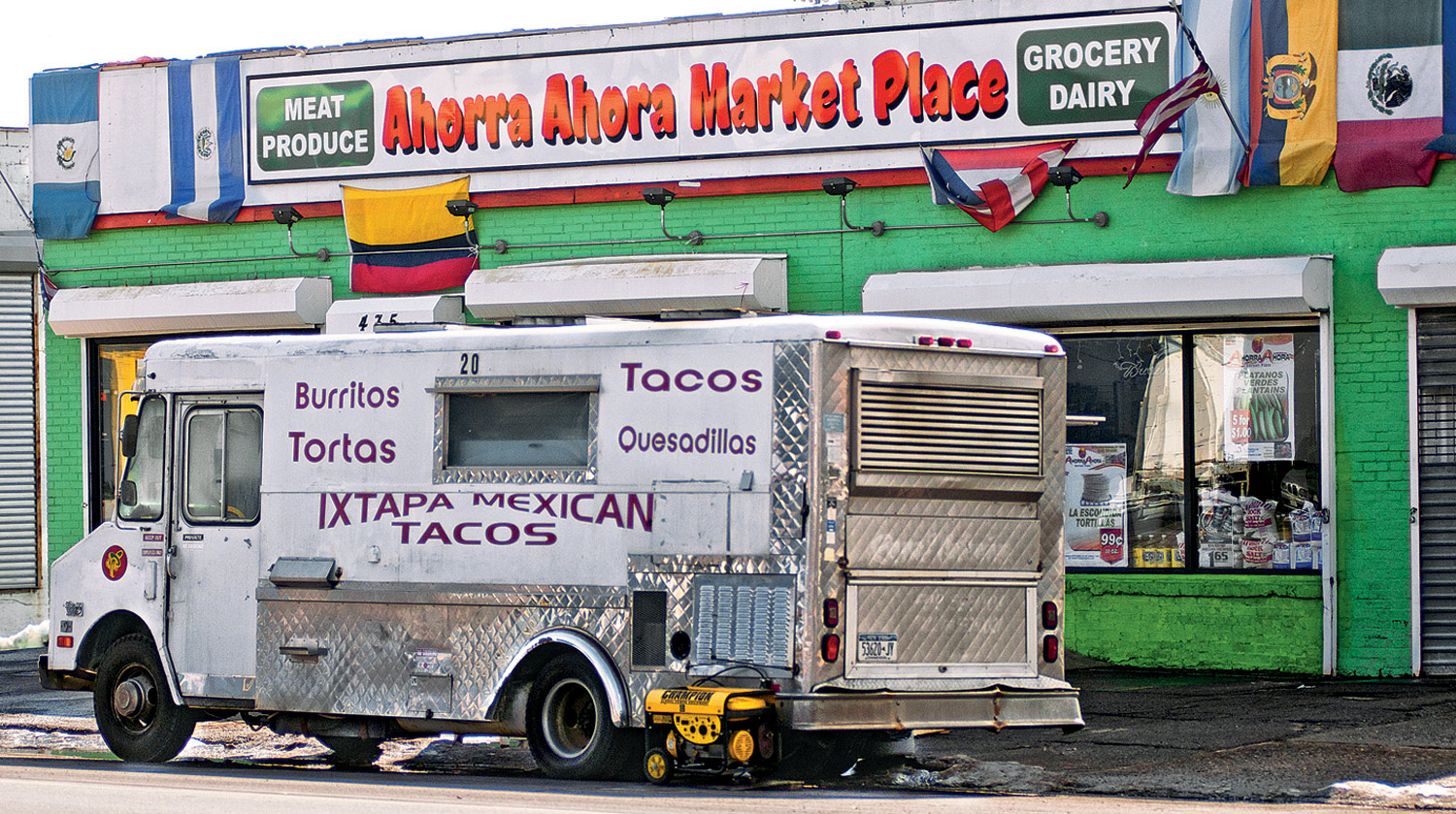 Photo © Jon Malinowski. 
All rights reserved. Used with permission.
Copyright © The McGraw-Hill Companies, Inc. Permission required for reproduction or display.
6-12
Folk vs. Popular Culture
Folk Culture: 
culture traits that are traditional, no longer widely practiced by a large amount of people, and generally isolated in small, often rural, areas

Popular Culture:
aspects of a culture that are widespread, fast-changing, and transmitted by the mass media
Copyright © The McGraw-Hill Companies, Inc. Permission required for reproduction or display.
6-13
American Foodways
Copyright © The McGraw-Hill Companies, Inc. Permission required for reproduction or display.
6-14
6H: House Types
An example of how popular culture, in this case a house style, can become imprinted on the landscape and remain long after a style ceases to be popular
Copyright © The McGraw-Hill Companies, Inc. Permission required for reproduction or display.
6-15
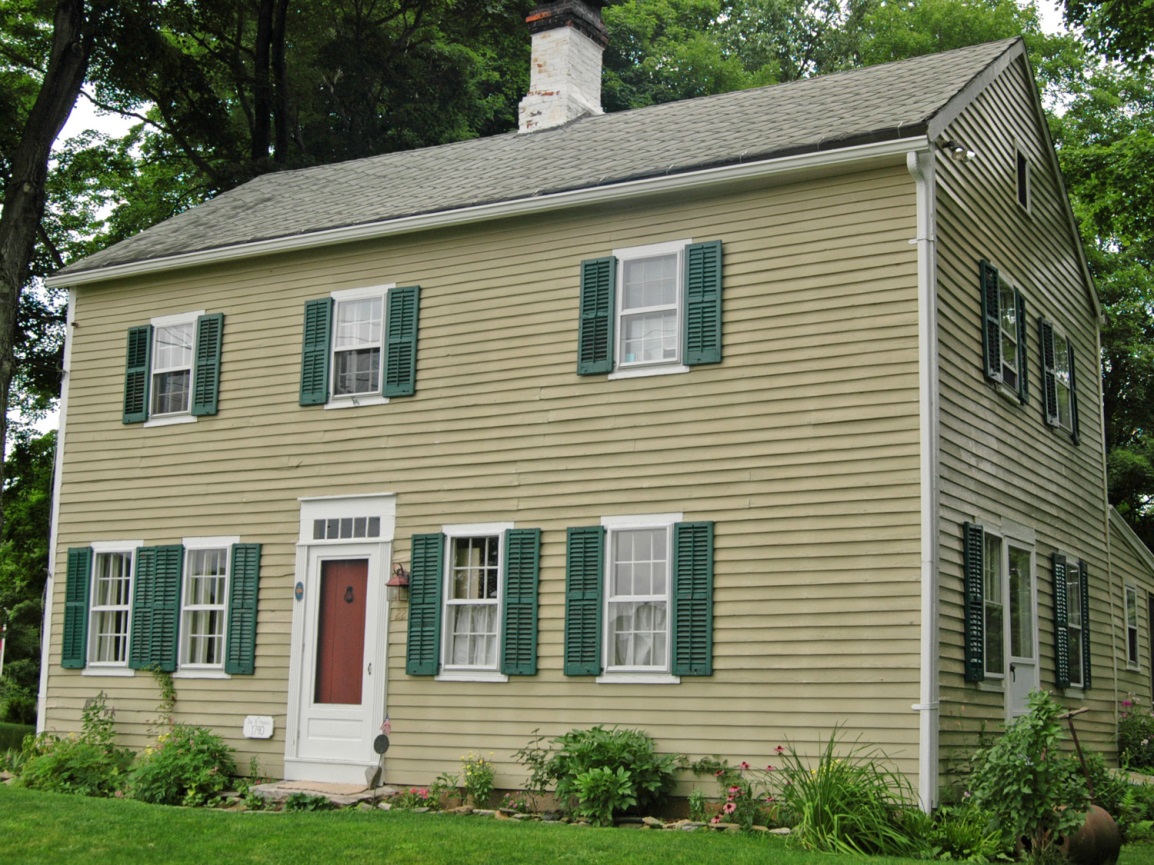 Photo © Jon Malinowski. 
All rights reserved. Used with permission.
Georgian Style
Colonial Period
6-16
Copyright © The McGraw-Hill Companies, Inc. Permission required for reproduction or display.
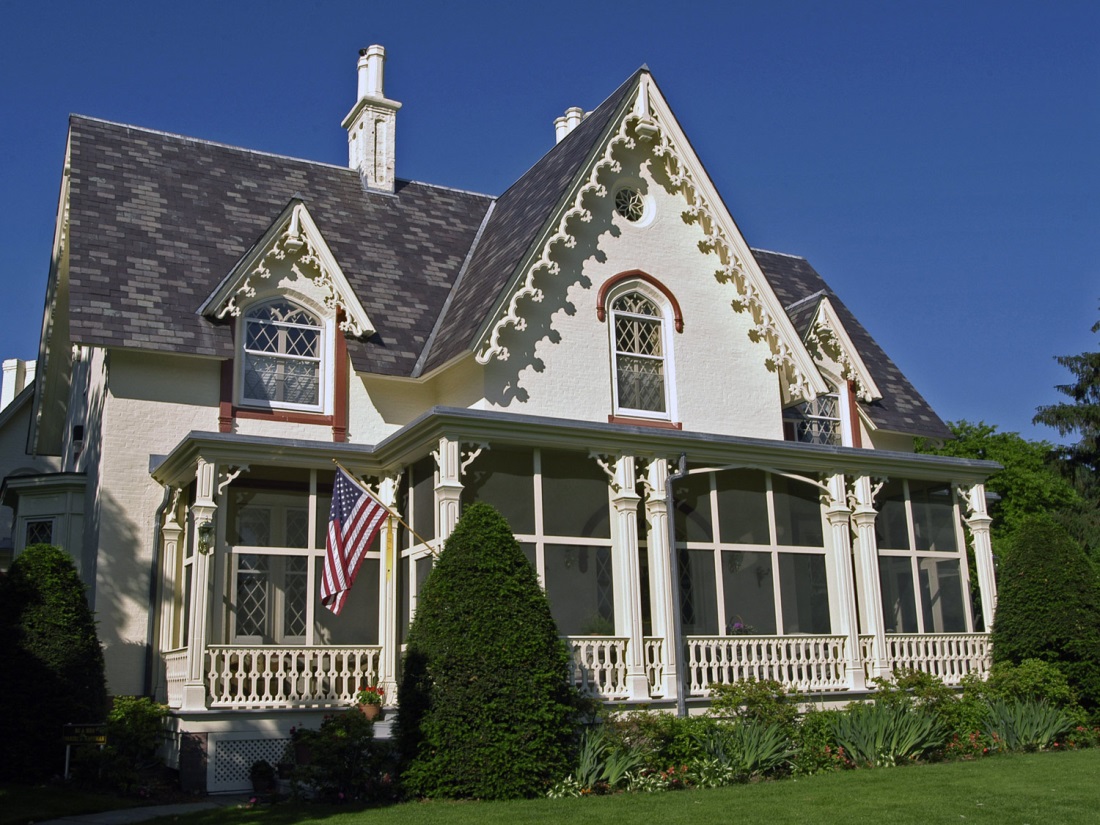 Photo © Jon Malinowski. 
All rights reserved. Used with permission.
Gothic Revival Style
Mid-19th Century
6-17
Copyright © The McGraw-Hill Companies, Inc. Permission required for reproduction or display.
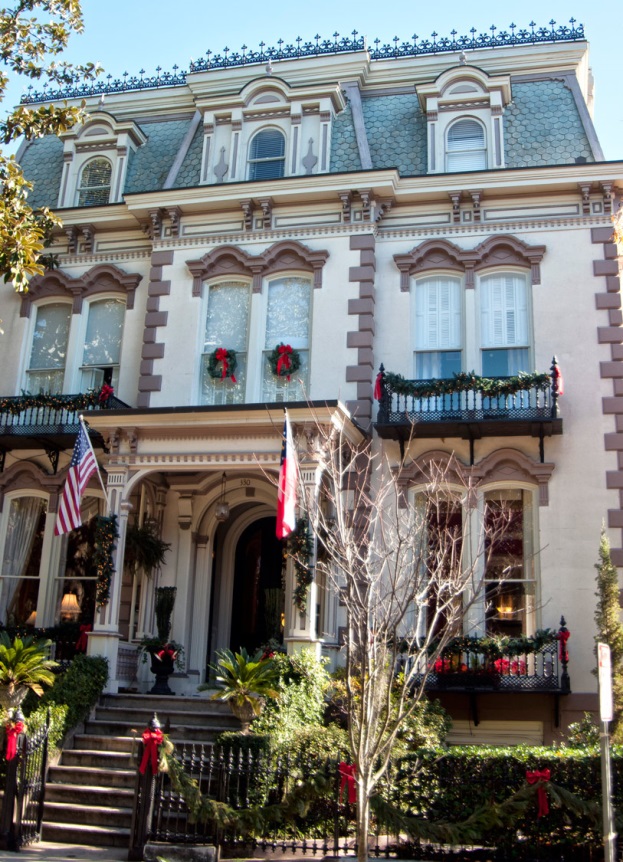 Second Empire Style
~1855-1875
Photo © Jon Malinowski. 
All rights reserved. Used with permission.
Copyright © The McGraw-Hill Companies, Inc. Permission required for reproduction or display.
6-18
Victorian Homes
Late 19th Century
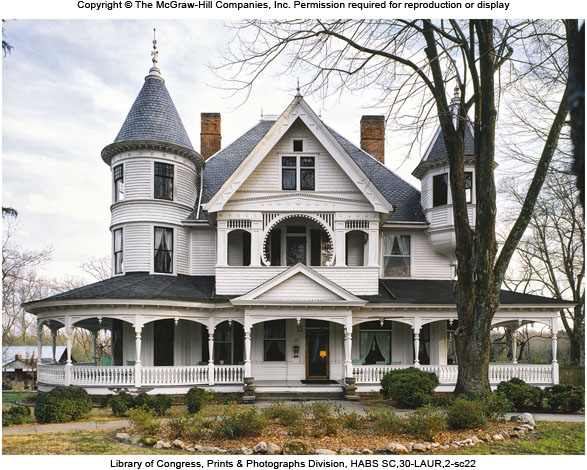 Copyright © The McGraw-Hill Companies, Inc. Permission required for reproduction or display.
6-19
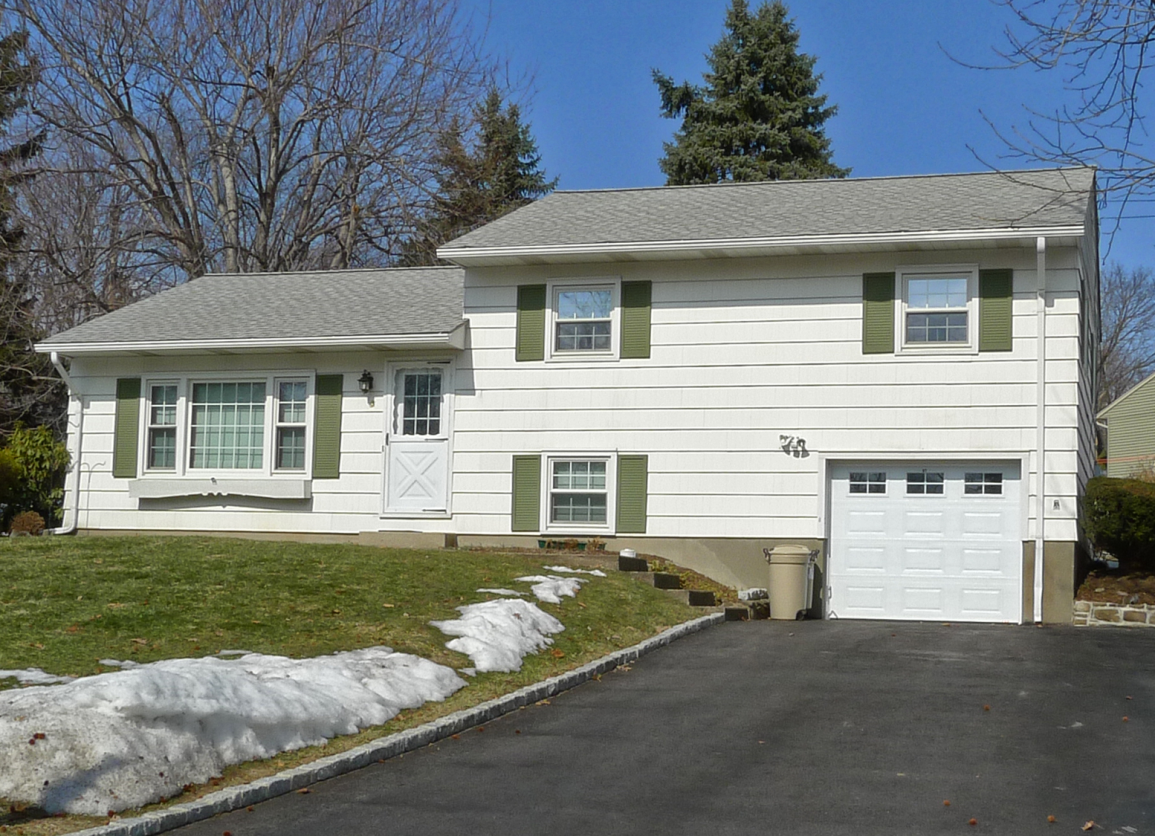 Photo © Jon Malinowski. 
All rights reserved. Used with permission.
Modern Homes
1945-
Copyright © The McGraw-Hill Companies, Inc. Permission required for reproduction or display.
6-20
6I: Cultural Geography of Sports
What do sports say about what our culture values? 
How is the landscape modified to accommodate the cultural value on sports?
Copyright © The McGraw-Hill Companies, Inc. Permission required for reproduction or display.
6-21
Figure 6I.1a
Pro Hockey Teams 1971
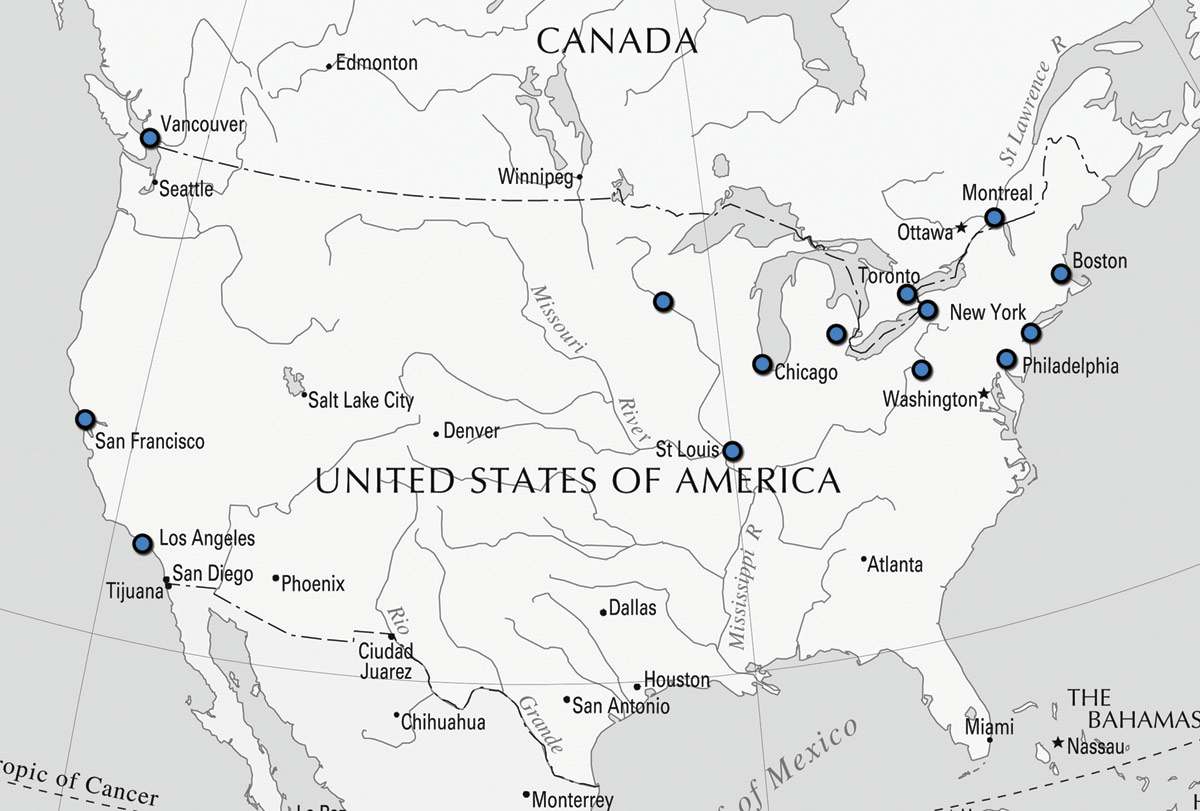 Copyright © The McGraw-Hill Companies, Inc. Permission required for reproduction or display.
6-22
Figure 6I.1b
Pro Hockey Teams 2010
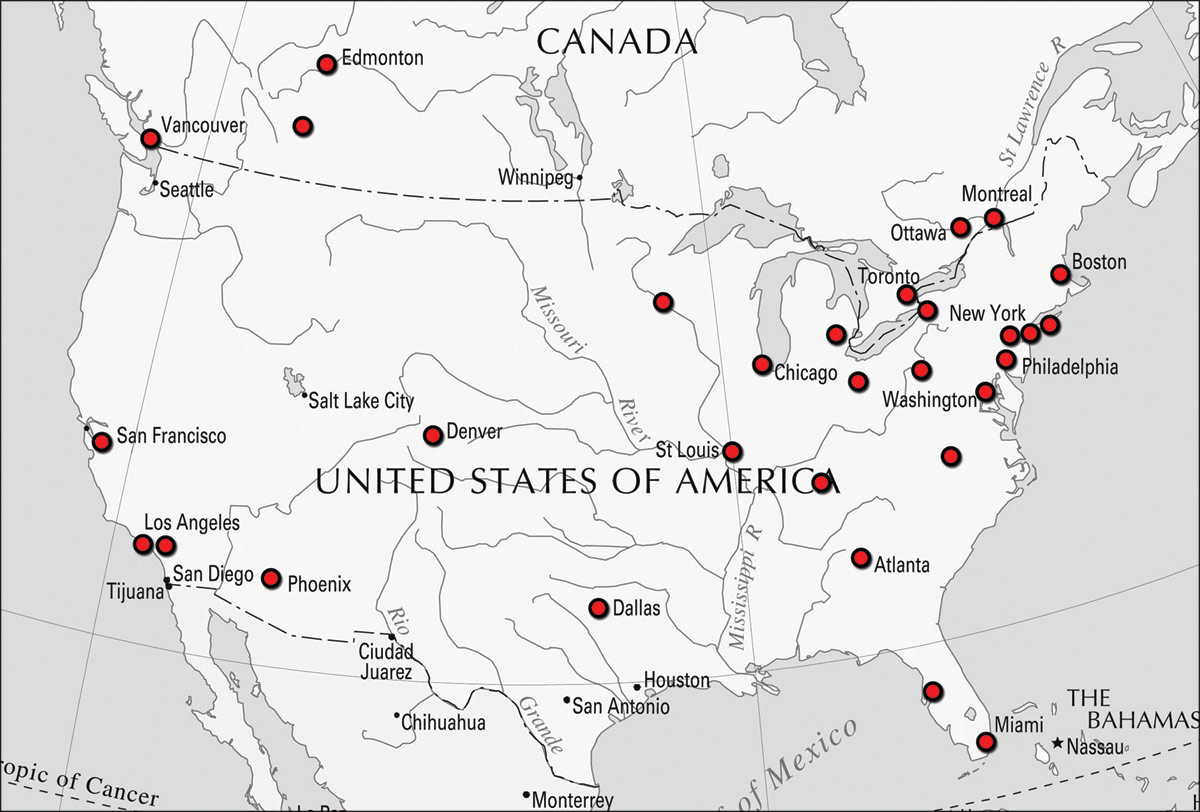 Copyright © The McGraw-Hill Companies, Inc. Permission required for reproduction or display.
6-23